BIO-MEDICAL WASTE
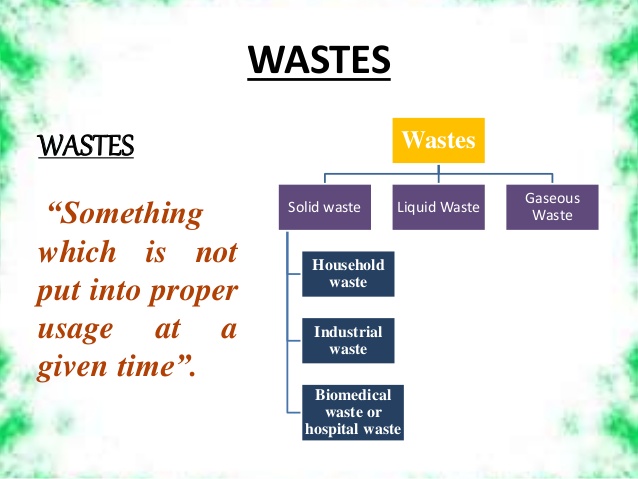 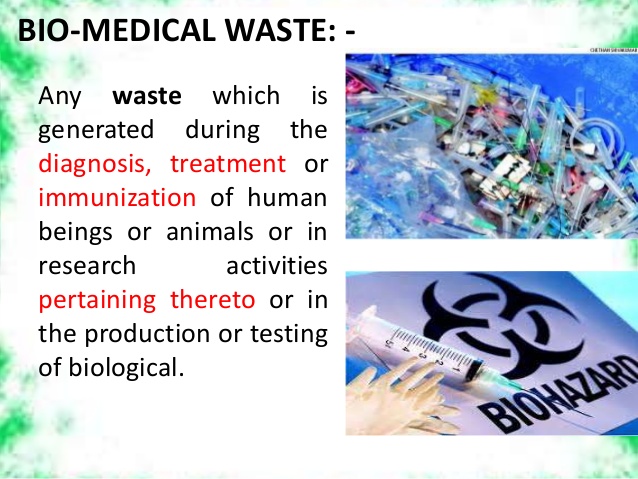 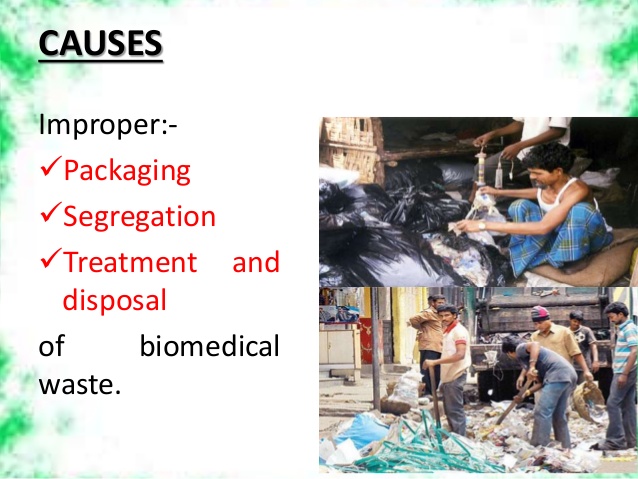 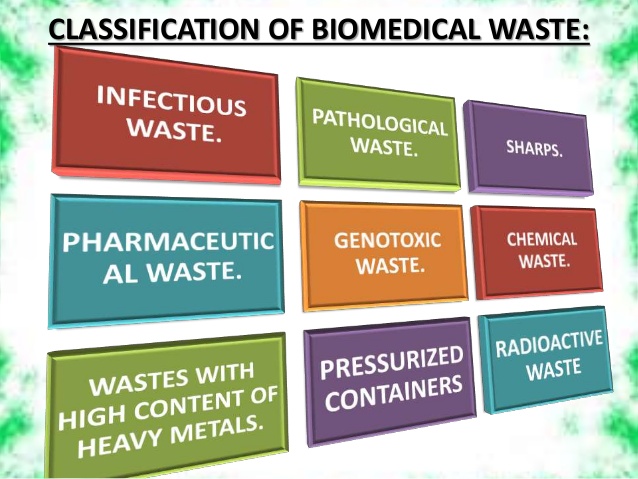 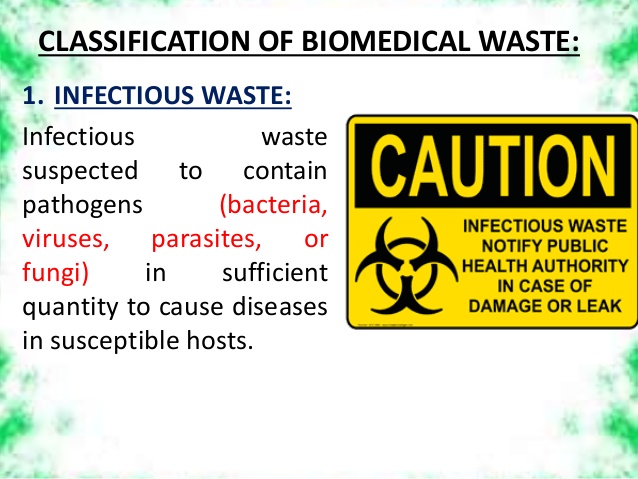 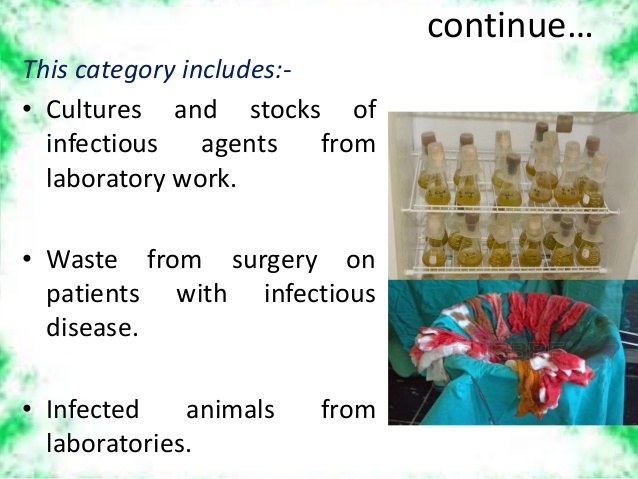 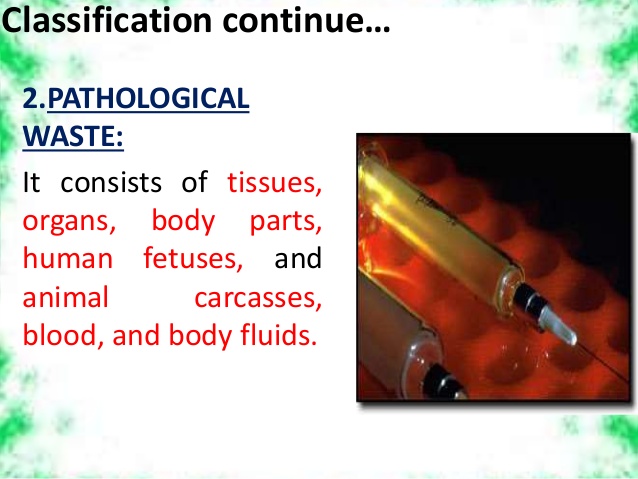 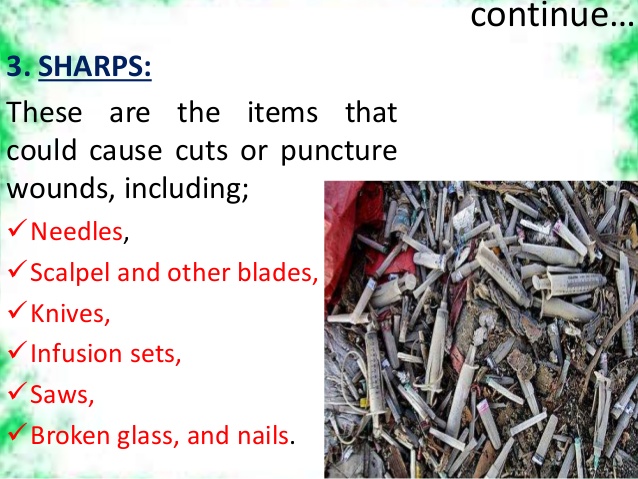 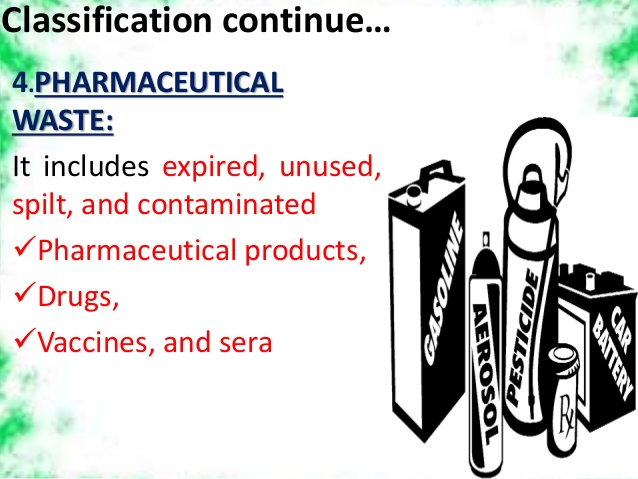 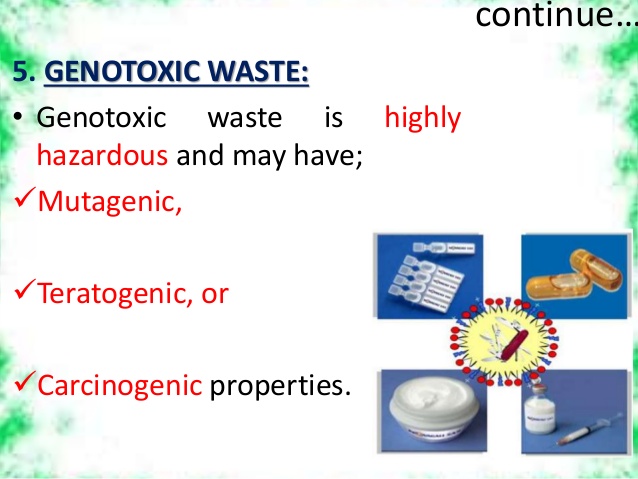 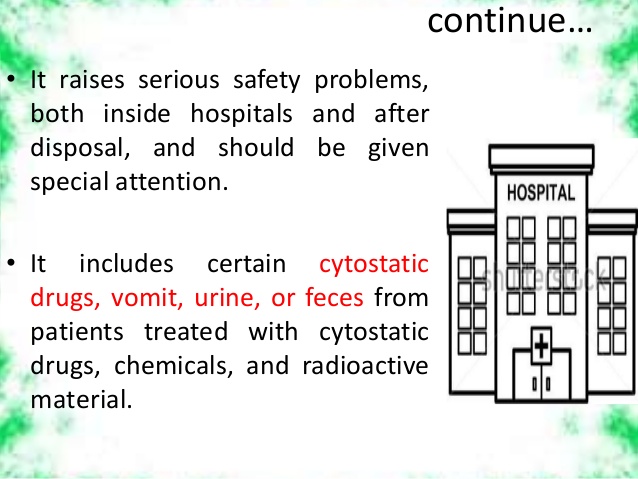 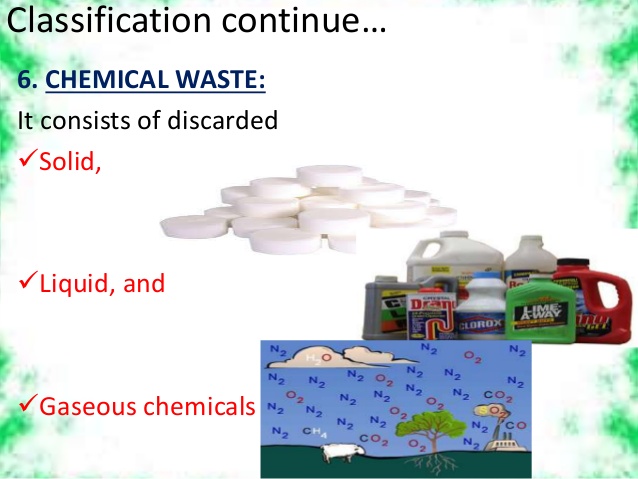 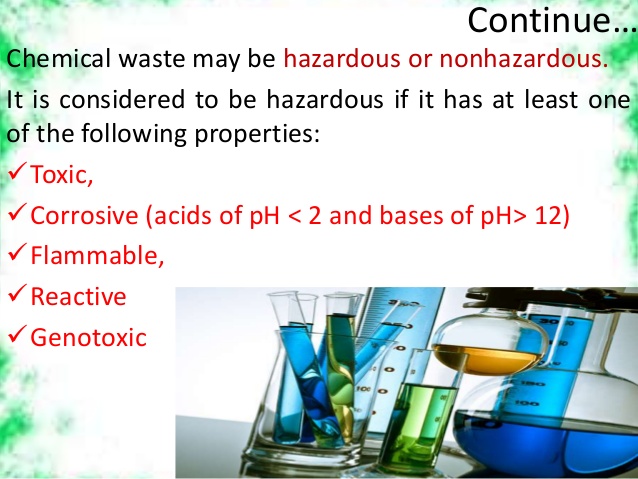 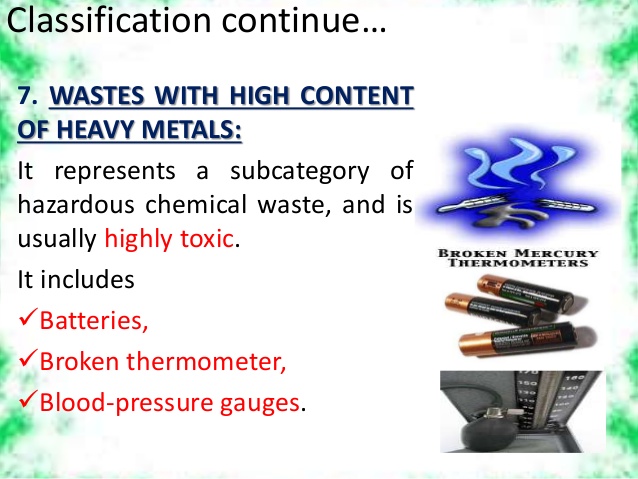 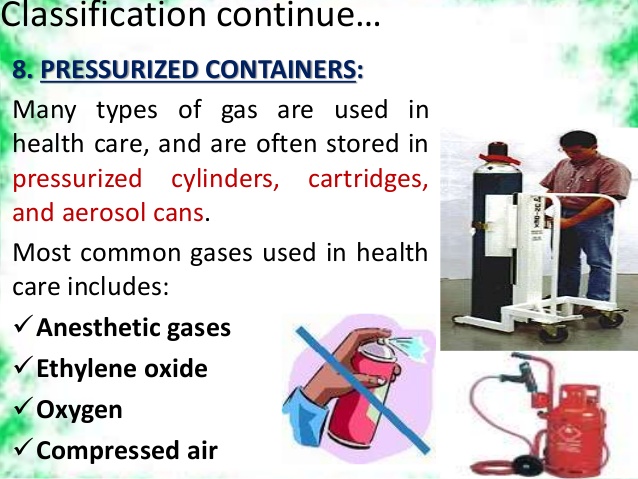 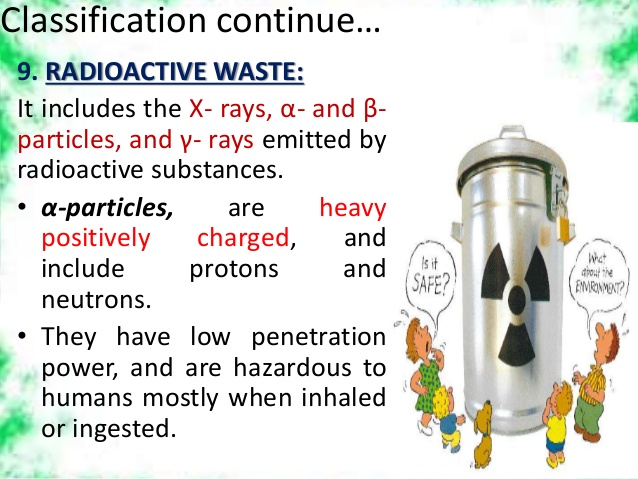 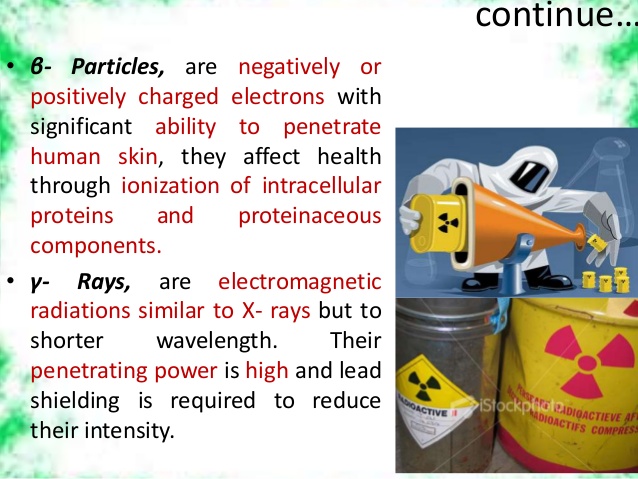 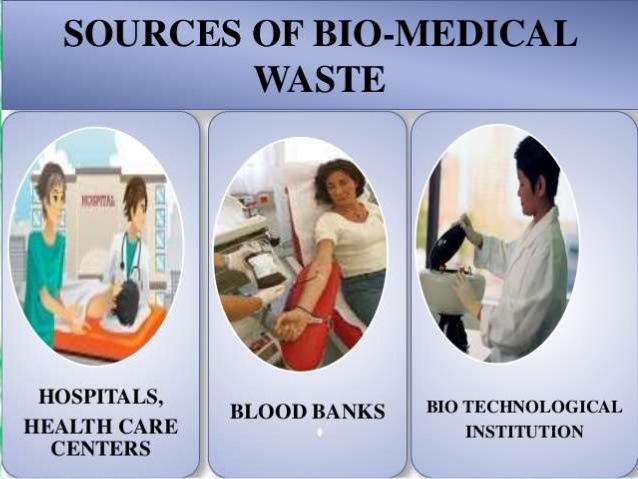 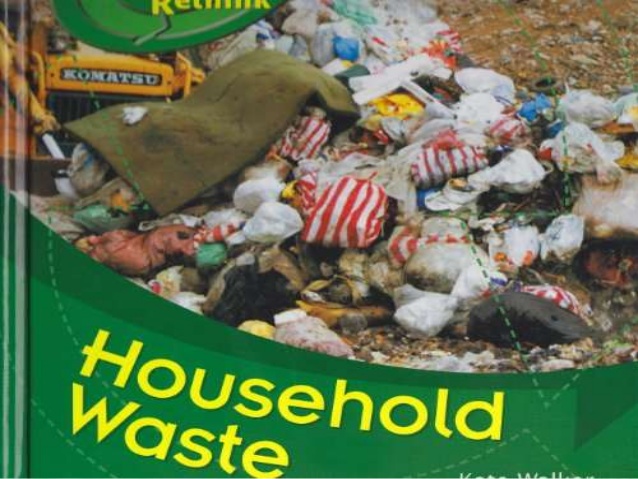 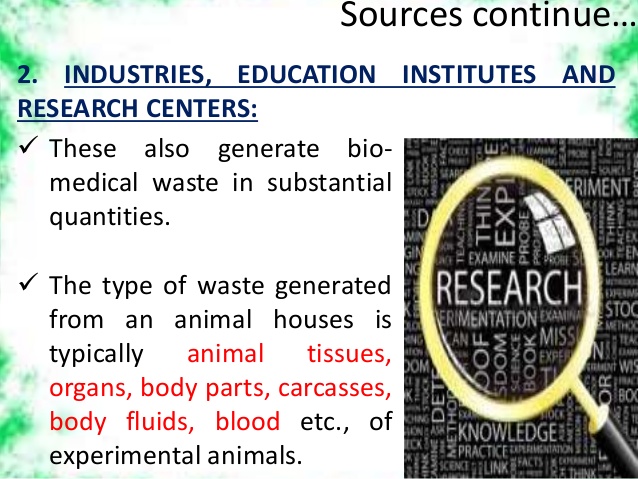 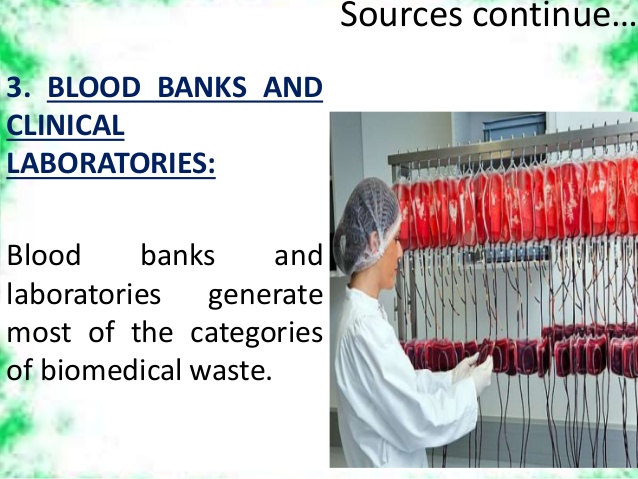 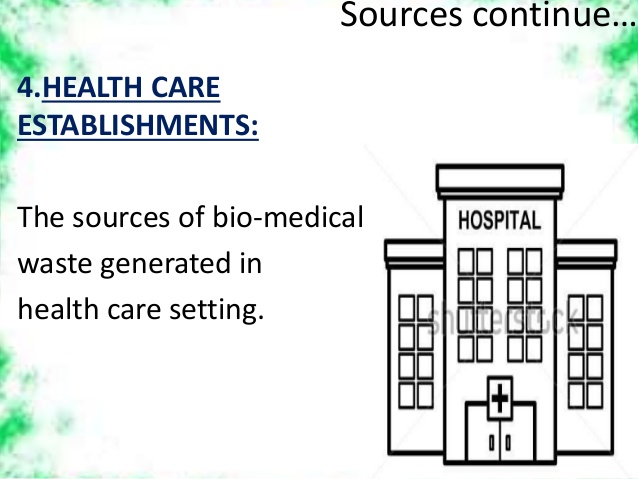 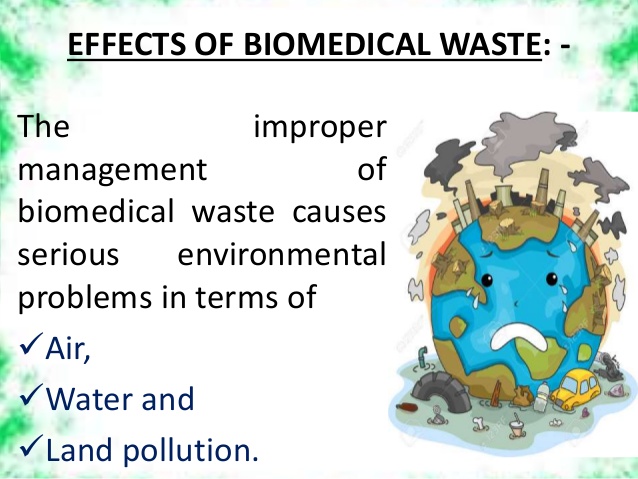 EFFECT OF BIO-MEDICAL WASTE ON ENVIRONMENT
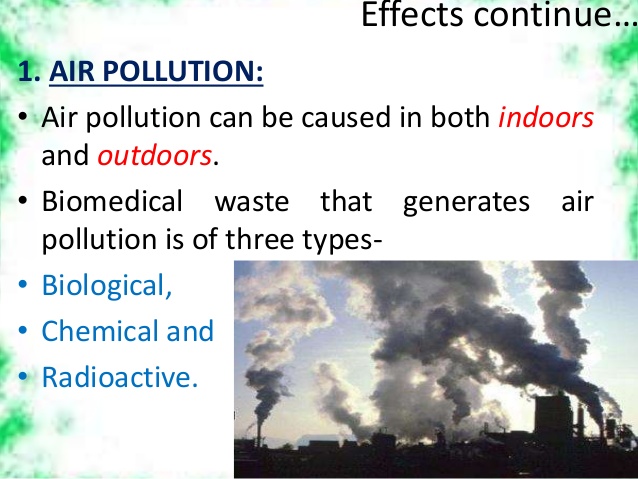 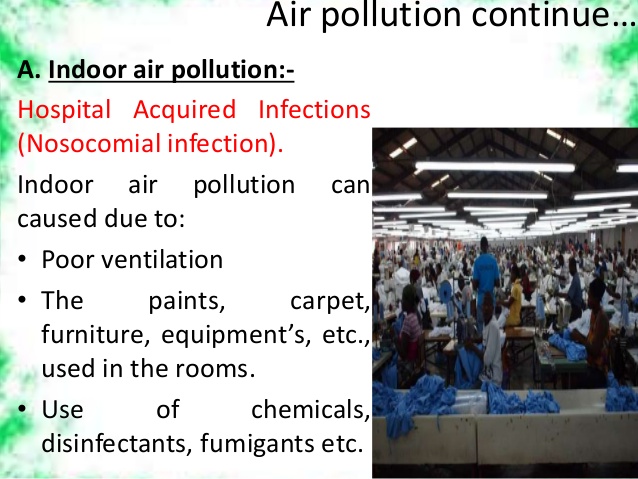 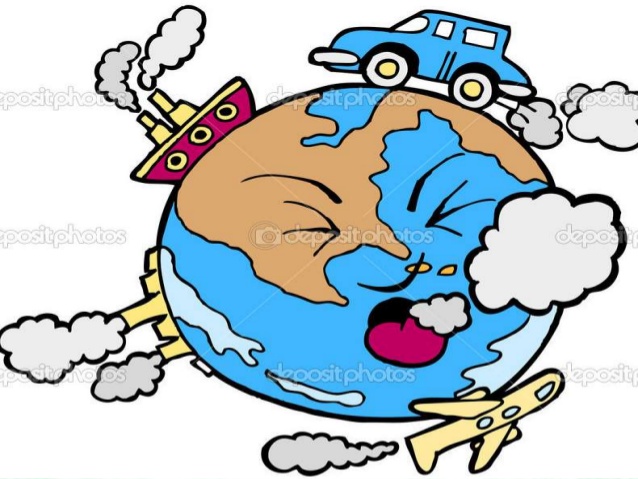 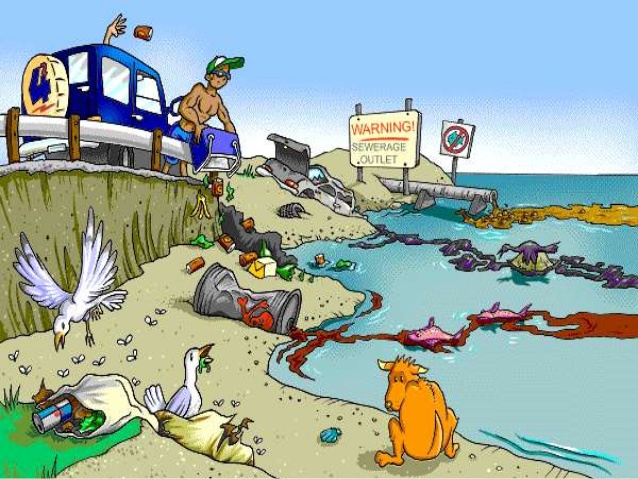 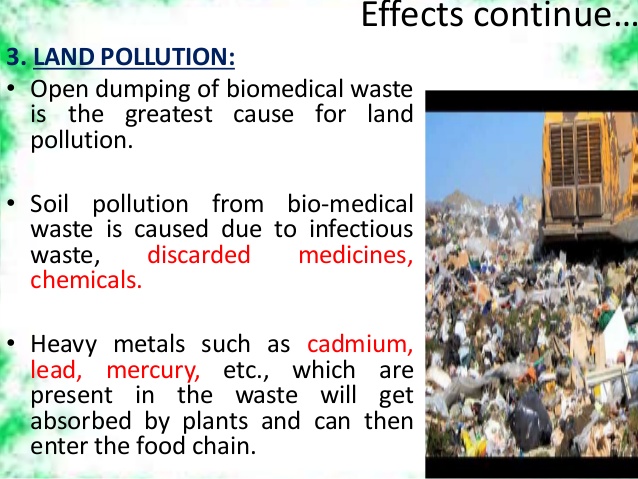 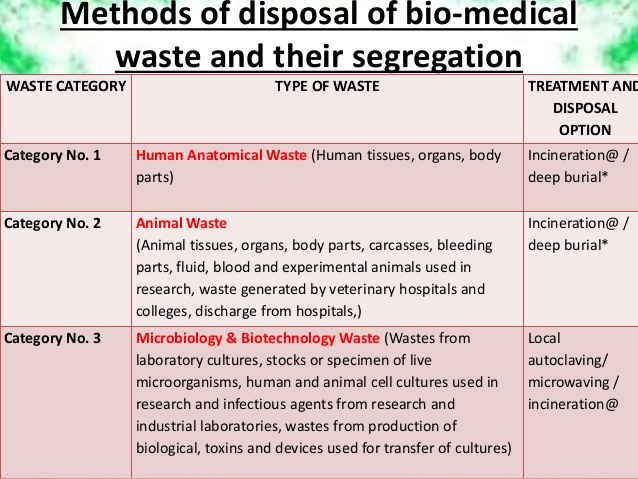 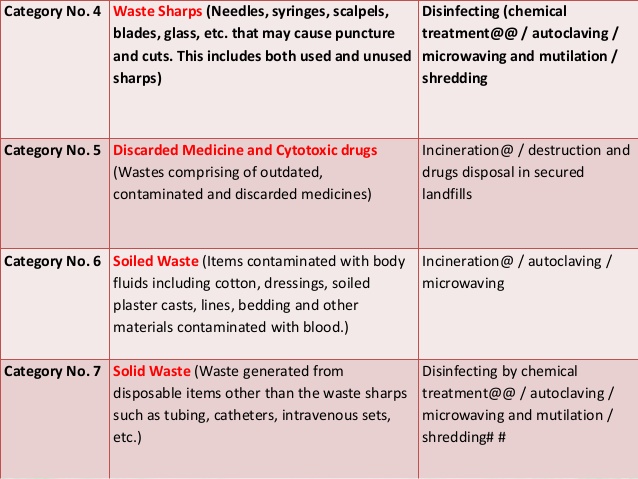 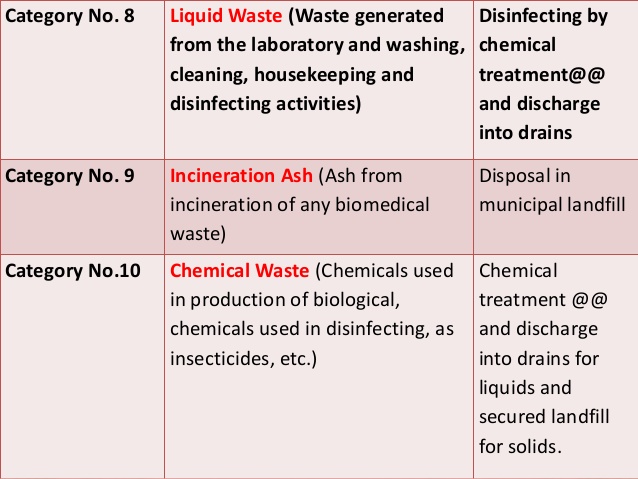 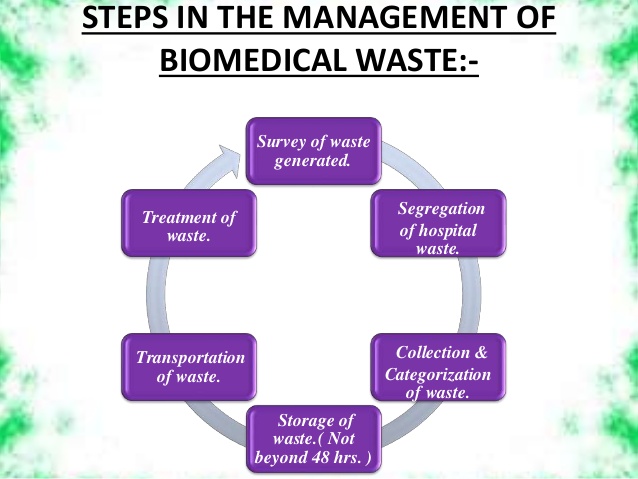 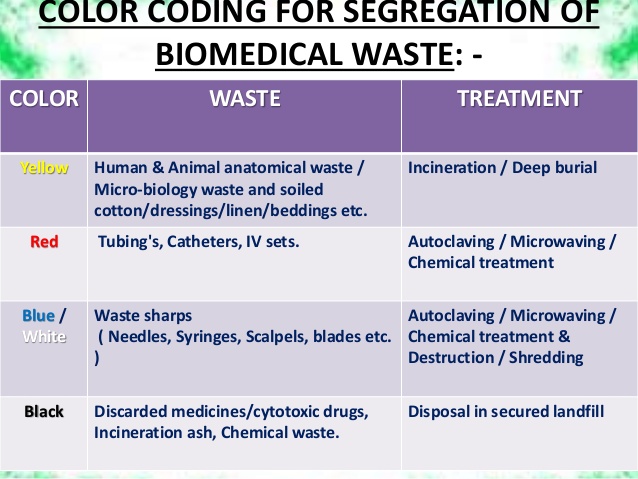 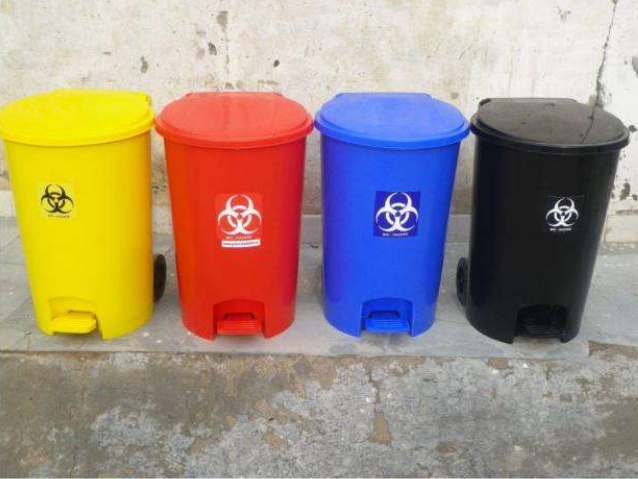 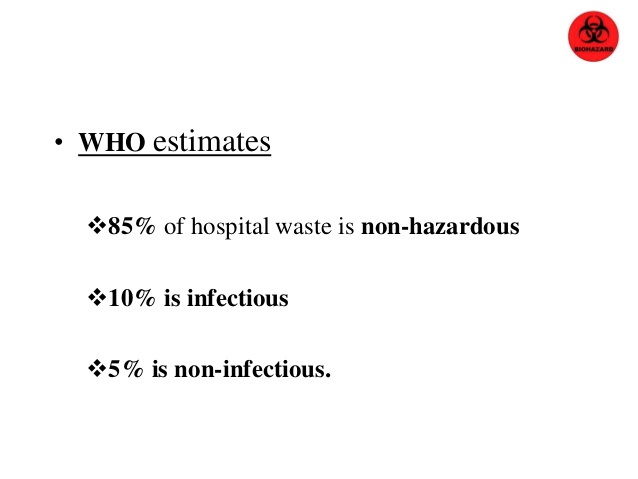 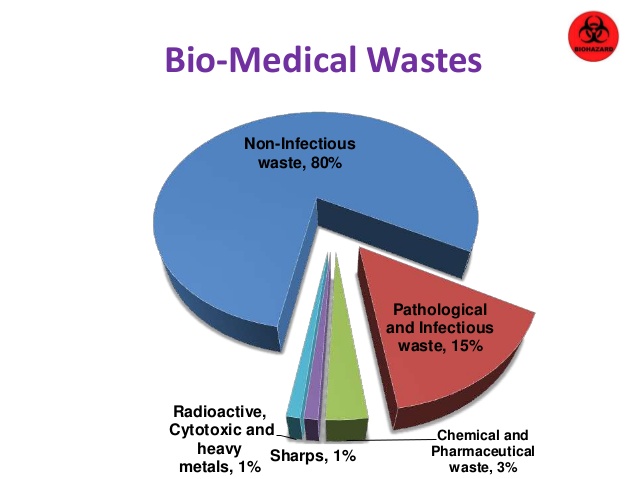 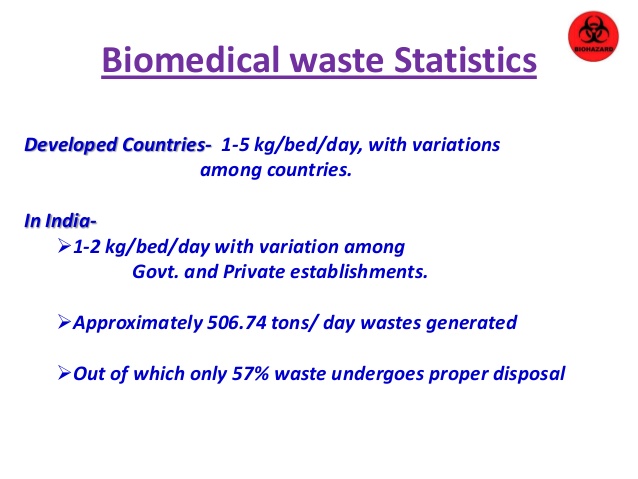 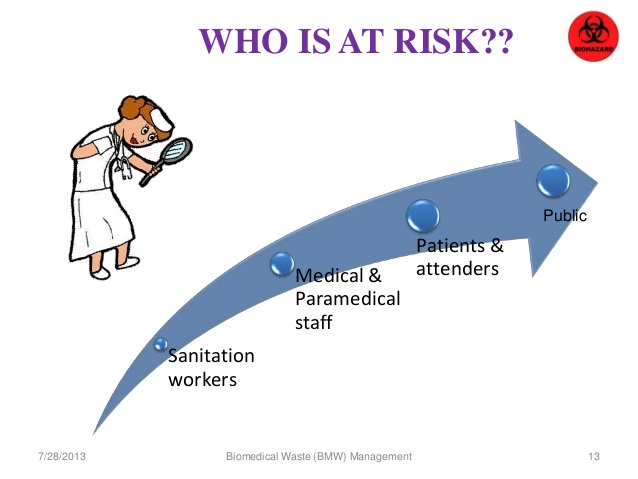 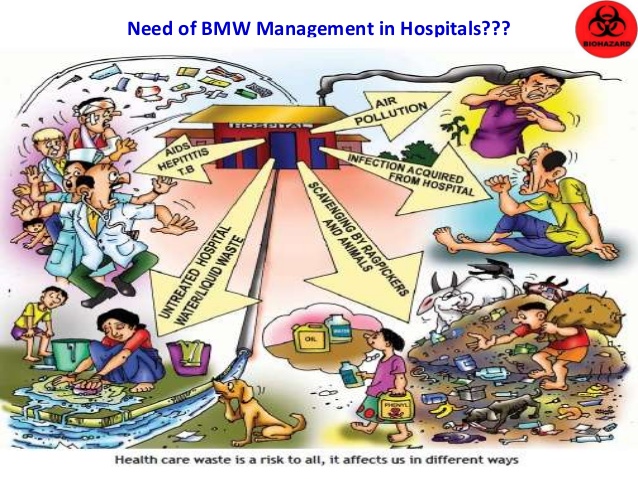 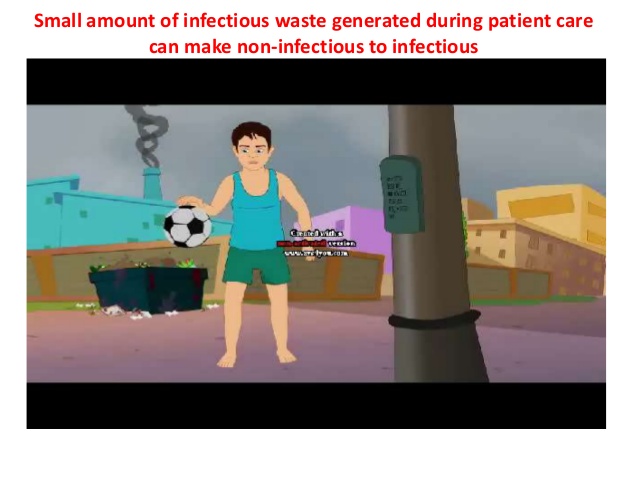 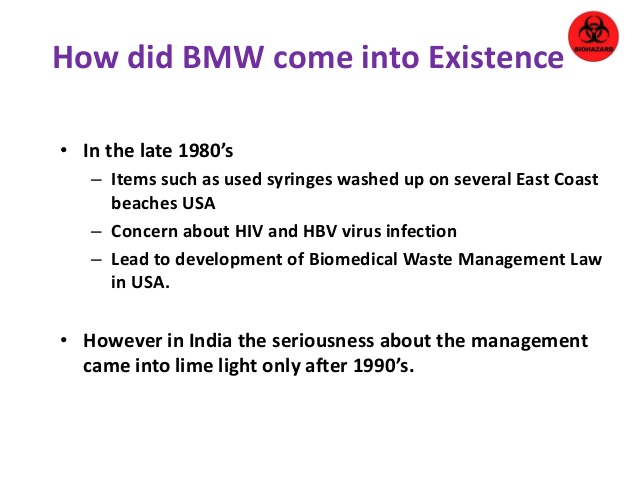 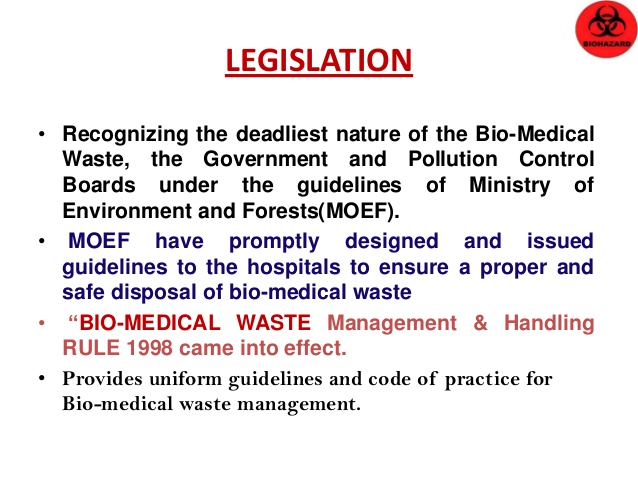 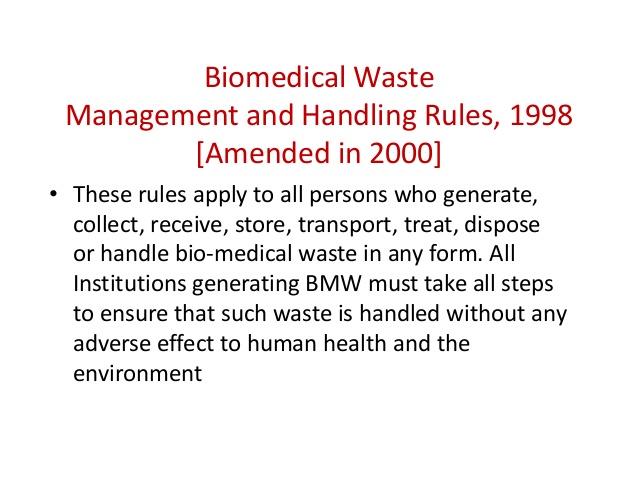 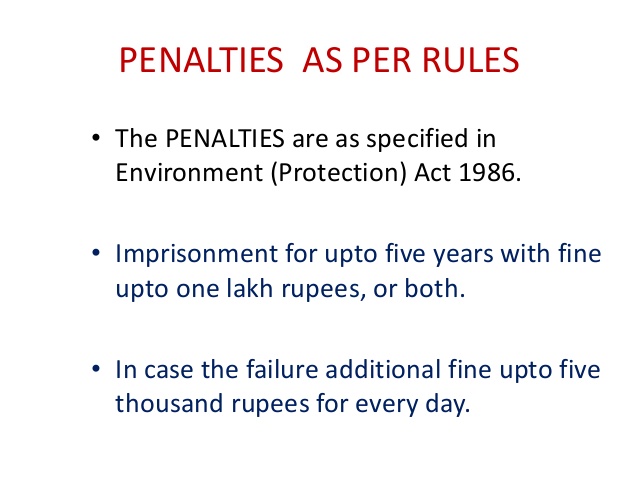 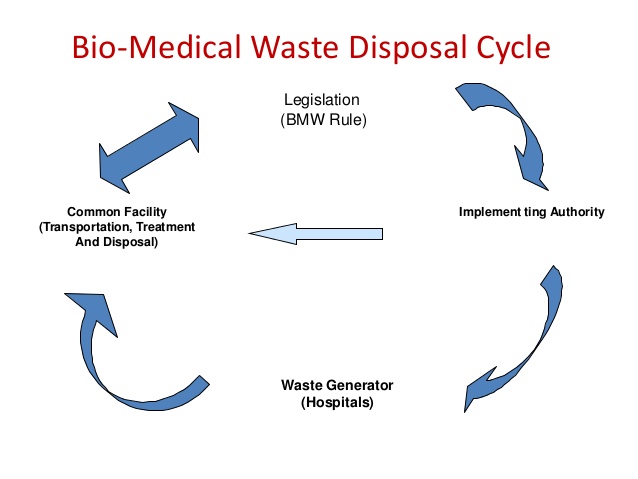